Лекція 7-аб. Герменевтика. Феноменологія. Постмодернізм
План
1.Загальна характеристика герменевтики: представники, коло проблем, основні ідеї.
2. Загальна характеристика феноменології: представники, коло проблем, основні ідеї.
3. Постмодернізм: представники, коло проблем, основні ідеї.
Література
1. Бабушкин В. Феноменологическая философия науки. – М., 1985.
2. Гуссерль Е. Формальна і трансцендентальна логіка. Досвід критики логічного розуму //Читанка з історії філософії. Зарубіжна філософія ХХ століття. – К., 1993.
3. Гуссерль Э. Логические исследования. Пролегомены к чистой логике. – Киев, 1995.
1. Герменевтика - напрям в сучасній філософії, теорія, практика та мистецтво тлумачення текстів та подій.
Етимологію слова "герменевтика" пов'язують з іменем бога Гермеса - у давньогрецькій міфології посланця богів, того, хто тлумачив їхню волю. У давньогрецькій філософії і філології герменевтика-це мистецтво розуміння і тлумачення текстів, думок, символів і т. ін. У християнських письменників і теологів - мистецтво тлумачення Біблії.
У XX ст. набуває ширшого значення як метод, теорія, філософія будь-якої інтерпретації.
Основи герменевтики як загальної інтерпретації закладені :1. Протестантським теологом, філософом і філологом  Фридрихом Шлейєрмахером (1768—1834), (Німеччина).Представники:
2. Вільгельм Дільтей (1833—1911) розвивав герменевтику як методологічну основу гуманітарного знання, акцентуючи увагу на психологічному аспекті розуміння. Основою герменевтики, за Дільтеєм, є «психологія, що розуміє».
 3. Мартін Гайдеґґер (1889—1976) онтологізував герменевтику: з мистецтва тлумачення, з методу інтерпретації історичних текстів, яким вона була у Шлейєрмахера та Дільтея, герменевтика стає «здійсненням буття». 
4. Ганс–Георг Гадамер (1900-2002). Саме він став основоположником філософської герменевтики, вихідним пунктом якої є онтологічний характер герменевтичного кола. 
Інші відомі представники герменевтики - Поль Рікер (р. 1913-205, Франція), Жак Лакан (1901-1981, Франція), Карл Отто Апель (нар. 1922-)Німеччина. )
Ганс-Георг Гадамер
Ганс-Георг Гадамер
Вивчав філософію, історію, теорію літератури, історію мистецтв та євангельську теологію у університетах Бреслау та Марбурга.
У 1922 році захистив докторську дисертацію під керівництвом Пауля Наторпа.
В 1923 році познайомився з Мартіном Гайдеггером, який викладав в Марбурзькому університеті. Доповнив освіту вивченням класичної філології і в 1929 році захистив дисертацію про платонівський «Філебе».
З 1939 по 1947 роки — професор в Лейпцизькому университеті (в 1946—7 рр. — ректор закладу).
Після дворічного викладання у Франкфурті-на-Майні зайняв кафедру в університеті Гейдельберг, якою раніше керував Карл Ясперс. Ясперсом був заснований в 1953 році журнал «Philosophische Rundschau». Після виходу на пенсію (1968) викладав в якості запрошеного професора в університетах США (до 1989 року).
Філософія Г.Г. Гадамера
У творі «Істина і метод» (1960) Гадамер показує, що науковий спосіб пізнання — не єдиний, і тим більше не універсальний. Він виділяє три основних типи ставлення людини до світу, а отже, розуміння цього світу і «буття» в ньому: «естетичний», «історичний» та «мовний» — і стверджує, що саме досвід мистецтва є спосіб розкриття істини. Історизм XIX ст., навпаки, замінив «розуміння» історії її «вивченням», тобто звичкою розглядати явища тільки як продукт соціальних і культурних обставин, породження «історичної епохи», чужої нашій свідомості. Не рятує і «психологізм», прагнення «вжитися» в досвід іншого. Необхідно з'єднання горизонту автора і «інтерпретатора» на базі мови. При цьому мову Гадамер розуміє як особливу реальність, в якій здійснюється і «розуміння» людьми світу й один одного, і їх «дійсне буття».
Базові поняття герменевтики
- Герменевтична коло. 
 - Необхідність передрозуміння.
- Геоменевтичний трикутник. 
 - Нескінченність інтерпретацій.
- Інтенціональність свідомості 
(Інтенція (лат. Intentio «прагнення») - спрямованість свідомості, мислення на який-небудь предмет; в основі такої спрямованості лежить бажання, задум).
Герменевтичне коло
Герменевтичне коло  - центральний методологічний принцип герменевтики: для розуміння цілого необхідно зрозуміти його окремі частини, але задля розуміння окремих частин вже необхідно мати уявлення про зміст цілого.
Герменевтичне коло
Поняття введено філософом і протестантським богословом Фрідріхом Шлейермахером. Герменевтична коло - це принцип розуміння тексту, заснований на діалектиці частини і цілого.
	Шлейермахер вважав, що процес розуміння принципово не може бути завершений, і думка нескінченно рухається по расширяющемуся колу. Повторне повернення від цілого до частини і від частин до цілого змінює і поглиблює розуміння сенсу частини, підпорядковуючи ціле постійного розвитку.
Вільгельм Дільтей
розвинув поняття герменевтичного кола, включивши в нього філософську позицію автора, його психологію, а також контекст соціально-культурних умов створення твору.
Г.-Г. Гадамер
вважав, що осягаючи традицію, інтерпретатор сам знаходиться всередині неї. За Гадамером, завдання полягає не в тому, як вийти з герменевтичного кола, а в тому, як в нього «правильно» увійти.
За допомогою “герменевтичного трикутника”.
досліджуються складні взаємовідносини між автором тексту, самим текстом і читачем, інтерпретатором тексту.
2. Феноменологія — напрям філософських досліджень початку XX-го століття.
Найвизначнішим представником феноменології був   Едмунд Гуссерль(8.04.1859-28.04.1938, Німеччина).Термін «феноменологія» походить від грецьких слів phainómenon, яке означачає «те, що з'являється» і lógos — вивчення.
Едмунд Гуссерль
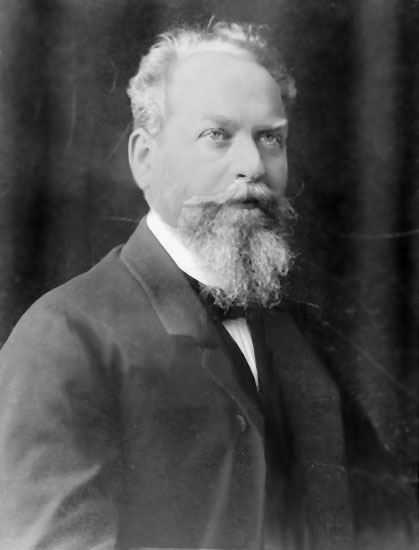 Е. Гуссерль (1859-1938)
Основні ідеї: 
- рух до предметів як відтворення безпосередньо смислового поля значень між свідомістю і предметами;
метод феноменологічної редукції;
ідея саморозкриття феномена;
поняття «горизонту значень».
У викладі Гуссерля феноменологія
розглядає та вивчає структури свідомості й явища, які в ній відбуваються. Цей розгляд повинен відбуватися з точки зору «першої особи», але вивчаються явища не так, як вони постають перед моєю свідомістю, а як перед будь-якою свідомістю. Гуссерль вірив у те, що збудована таким чином наука про явища, феноменологія, може забезпечити міцну основу для усього людського знання включно із знанням науковим. Таким чином філософія могла б отримати статус строгої науки.
	Крім Гуссерля феноменологію розвивали або критикували Мартін Гайдеґґер (1889-1976).
Феноменологічний метод
описує речі такими, якими вони є, а не такими, якими їх вважав  дослідник. 
Орієнтований на феноменологію дослідник довіряє досвіду і готовий до його сприйняття, особливо коли він приступає до вивчення певного феномена. Спеціальні знання та експертні навички, отримані в рез-ті серйозної підготовки, тимчасово відходять на задній план; імпліцитні припущення формулюються в явній формі і теж тимчасово відкладаються. Вислуховуються і серйозно сприймаються розповіді різних людей про їх власний досвід.
3. ПОСТМОДЕРНІЗМ
Модернізм
Модернізм (буквально — «осучаснений)  -   світоглядна позиція, напрям у світовому мистецтві та літературі кінця XIX -початку XX століття.
Модерністи зазвичай зображували дійсність як царство абсурду й хаосу; особистість подавали в контексті відчуження її від соціуму, закони якого сприймаються нею ірраціональними та алогічними, і не пізнаються. 
Філософія модернізму базується на ідеях про неможливість пізнання і відтворення сучасного світу засобами класичної культури. В цьому модернізм протистоїть насамперед реалістичному мистецтву XIX сторіччя.
Водночас модернізм став своєрідною реакцією на появу авангардного мистецтва. Якщо авангардисти наголошували на спрямованості своєї творчості у майбутнє, заради якого вони створювали або ж конструювали нову реальність, пошук модерністів був спрямований «вглиб» людини, вони прагнули переосмислити чинну реальність, відділяючи особистісне від загального тла буденності.
ПОСТМОДЕРНІЗМ
- позначення епохи, стану свідомості, типу культури, філософської парадигми другої половини XX – початку ХХ1 ст.;
особливий тип світогляду, орієнтований на формування такого життєвого простору, в якому головними цінностями стають свобода в усьому, спонтанність діяльності людини, ігрове начало.
свідомість, яка направлена на заперечення всякого роду норм і традицій - етичних, естетичних, методологічних тощо: - на відмову від авторитетів будь-якого рангу, починаючи від держави, великої національної ідеї, моральних парадигм і закінчуючи правилами поведінки людини в спілкуванні з іншими.
У сучасній соціально-філософській літературі розрізняють поняття «постмодерн» і «постмодернізм».
«Постмодерн» -  період  розвитку  сучасної західноєвропейської культури. 
«Постмодернізм» - теоретична рефлексія, теоретичний рівень аналізу цієї культури, що набуває вид певних концептуальних конструкцій і філософських теорій.
Представники філософії постмодернізму
Рудольф Панвіц(1881-1969) робота «Криза європейської культури»  (1917).
Жан-Франсуа   Ліотар(1924-1998) «Ситуація постмодерну» (1979)- Жиль Дельоз (1925 - 1995) і Фелікс Гваттарі (1930 - 1992) «Капіталізм і шизофренія» (вийшов у двох томах: «Анти-Едіп» (1972) і «Тисяча поверхонь» (1980))
Жан Бодрійяр (1929-2007) – «Симулякри і симуляція» 
Жак Дерріда (1930-2004) – «Позиції», «Цілі людини», «Про Граматологію»
Мішель Фуко (1926-1984 - «Археологія знання»
Річард Рорті (1931-2007) – Філософія і дзеркало природи
Порівняльна таблиця «модернізм-постмодернізм» 

модернізм	                                                                постмодернізм
Скандальність	                                                                Конформізм
Антиміщанський пафос	                                              Відсутність пафосу
Емоційне заперечення попереднього	                            Ділове заперечення попереднього
Первинність як позиція	                                              Вторинність як позиція
Оціночне у самоназві: «Ми — нове»	                            Безоціночне в самоназві: «Ми — все»
Декларована елітарність	                                             Недекларована демократичність
Переважання ідеального над матеріальним               Комерційний успіх
Віра у високе мистецтво	                                           Антиутопічність
Фактична культурна спадкоємність	           Відмова від попередньої культурної парадигми
Виразність кордону мистецтво-немистецтво	     Все може називатися мистецтвом
Визначальні риси постмодернізму:
культ незалежної особистості;
потяг до архаїки, міфу, колективного позасвідомого;
прагнення поєднати, взаємодоповнити істини (часом полярно протилежні) багатьох людей, націй, культур, релігій, напрямів філософії;
бачення повсякденного реального життя як театру абсурду, апокаліптичного карнавалу;
використання підкреслено ігрового стилю, щоб акцентувати на ненормальності, несправжності, протиприродності панівного в реальності способу життя;
зумисне химерне переплетення різних стилів оповіді (високий класицистичний і сентиментальний чи грубо натуралістичний і казковий та ін.; у стиль художній нерідко вплітаються стилі науковий, публіцистичний, діловий тощо);
суміш багатьох традиційних жанрових різновидів;
сюжети творів — це легко замасковані  алюзії (натяки) на відомі сюжети літератури попередніх епох;
запозичення, перегуки спостерігаються не лише на сюжетно-композиційному, а й на образному, мовному рівнях;
як правило, у постмодерністському творі присутній образ оповідача;
іронічність та пародійність.
Риси постмодернізму (Американський літературознавець Ігаб Хассан (Ihab Hassan))
«невизначеність»,
«фрагментарність»,
«деканонізація»,
«втрата Я»,
«іронія»,
«гібридизація»,
«карнавальність»,
«сконструйованість».
Категорії філософії постмодернізму
Лабіринт - символом заплутаності, складності, багатоаспектності  сучасної культури і всього людського буття. Особливою значимістю поняття лабіринту наповнюється в епоху глобальної комп'ютеризації. Фактично вже комп'ютерні бази даних (і їхня організація), а особливо мережі, типу Інтернету, являють собою величезний лабіринт, у якому можна блукати у всіляких напрямках, на самих різних рівнях.
Життя сучасної людини – це блукання лабірінтом
Лабіринт "всесвітньої павутини" (www) приймає участь в активному глобальному переформуванні свідомості сучасної людини в напрямку орієнтації її від реального чуттєво-конкретного світу до віртуальної реальності. 
Лабіринт як структурний принцип організації символічної Бібліотеки культури займає центральне місце в романі У.Еко "Ім'я троянди”.
Абсурд ( алогізм, парадоксальність, нісенітниця) -ці поняття залучаються для позначення:
1) хаосу буття, що наповнено безліччю сенсів; 
2) для опису в сфері творчості того, що становить його глибинні основи й не піддається формально-логічному поясненню; 
3) у сучасних філософських концепціях абсурд часто осмислюється як позначення надмірності («избыточности» – рос.) сенсів.
Симулякр
- це муляж, видимість, імітація образу, символу, знака, за якими не стоїть ніякої позначуваної дійсності, порожня шкарлупа, що маніфестує, презентує принципову присутність відсутності реальності. Використовується для опису сучасної соціально-політичної ситуації у цивілізованому світі. Бодріяр вважає, що сучасність вступила в еру тотальної симуляції всього у всьому. Влада, соціальні інститути, політичні партії, культурні інститути, включаючи й всю сферу мистецтва, не займаються серйозними, реальними речами й проблемами, а тільки симулюють такі заняття, ведуть симулятивную гру в глобальному масштабі. Звідси головний продукт такої гри – симулякри,, що утворюють певну гіперреальність, яка сьогодні стає реальнішою самої реальності.
Деконструкція – це:
1) спроба сутнісної естетизації мислення, активного використання художнього досвіду для розширення можливостей новоєвропейської філософської традиції;
2) спроба непрямого звертання до інтелектуального досвіду давніх і східних духовних практик і розумових парадигм на шляхах творчого сполучення цих практик з європейським філософським досвідом;
3) тип філософствування, який відрізняється активною грою на опозиціях і антиноміях, розумінням тексту як "події".
(Деконструкція відмовляється від істини у всіх її проявах)
Структуралістське розуміння методології   соціогуманітарних наук
Структуралізм - це напрям у філософії, культурології, літературознавстві, етнології, лінгвістиці, соціології та ін. 
Загальною основою для цього напряму  служила методологія структурного аналізу, яка була вироблена в лінгвістиці.
Родоначальником структуралізму був швейцарський лінгвіст Фердинанд де Соссюр (1857-1913), який прагнув зробити лінгвістику суворої і точною наукою. Реалізуючи цю мету, він ввів протиставлення мови і мовлення.
Клод Леві́-Строс (  1908-2009)  — французький  філософ,  антрополог, соціолог і культуролог, засновник і творець школи структуралізму
Роботи:
«Печальні тропіки» 
«Елементарні структури спорідненості»
 «Раса та історія»
«Структурна антропологія.
Вивчаючи співвідношення біологічного (природного) і соціального у людській поведінці, Клод Леві-Строс дійшов висновку, що первинним і основним у ній є наявність формальних структур взаємин між людьми — таким чином на поведінку людини найбільший вплив мають символічні форми, традиції і ритуали, прийняті у конкретно цій культурі.
 Структура розумового процесу не відповідає природі людської свідомості, як припустив французький антрополог Клод Леві-Стросс, вивчаючи містичні вірування аборигенів Бразилії.
Структуралізм
— це філософський напрямок, що трактує явища буття, як певну структуру, частини якої пов'язані між собою і утворюють більш всеосяжну систему або структуру. Структуралізм має на меті розкрити структури, які лежать в основі всіх речей, які роблять люди, думають, сприймають і відчувають. Структуралізм — це віра, що явища людського життя не зрозумілі, окрім як через їх взаємовідносини.
Одним з найвпливовіших філософів постмодернізму був Мішель Фуко (1926-1984)
Він починав як структураліст, вивчаючи особливі способи, за допомогою яких мова структурує знання. Він виявив, що структури знання відповідають соціальним силам, які розділяють людей на нормальних і ненормальних, хороших і поганих.
Фуко був не лише філософом, але також істориком
Свою роботу він назвав «Археологія знання» . Аналізуючи твори попередніх авторів, він намагався «розкопати», як знання набувало сучасної форми упродовж століть. Він робив це, співставляючи мовчазні припущення про те, що вважалося знанням або істиною упродовж різних історичних епох у різних галузях науки. Він виявив, що в епоху Ренесансу люди вважали, що істина міститься у самих словах, а вже у сімнадцятому столітті вони використовували слова не як істину, а як знаки, що вказують на істину.
Згідно з Фуко
ця зміна у способі розуміння знання говорить про те, що знання не просто відбиває природу речей, але замість цього створює систему, яка примушує людей вважати, що висловлювання певного роду і є істиною.
	Якщо у вас є знання, то воно є віддзеркаленням певної форми влади. Влада знання пригнічує, вона змушує людей поводити себе певним чином.
М.Фуко вважав, що
гуманітарні науки (зокрема, філософія) є способом поширення влади. Вони є частиною «волі до знання», бажанням контролювати світ та інших людей, встановлюючи певний порядок істини.
Знання, на думку Фуко, створюється владою, оскільки влада примушує людей приймати одні погляди і відмовлятися від інших. Влада використовує знання для контролю свідомості і поведінки людей.
Фуко вважає, що
ідеали свободи і розуму були винайдені для того, щоб контролювати тих, хто не діяв відповідно до цих принципів, тобто не так, як влада структурує суспільство. Ці ідеї не лише дозволяли саджати деяких людей під замок, але і запевняли іншу частину суспільства, що вони вільні і розумні.
Якби не було божевільних, яких можна було б ізолювати, ніхто б не знав, що таке насправді розум і свобода, оскільки ці поняття набувають сенсу лише по відношенню до того, чим вони не є. Фуко вважає, що люди визначають себе завжди по відношенню до когось іншого, кого вони вважають ненормальним або дивним. Вони також негативно ставляться до деяких груп людей, які на них не схожі
Фуко сподівався на те, що
замість великих, сильних структур, які поширюють знання на кожного, виникне безліч невеликих груп, що структуруватимуть певну область знання, надаючи можливість суб’єктові пізнання слідувати кількома шляхами. Він почав поступово відходити від структуралізму, коли зрозумів, що теорія, яка розглядає мову як одне велике ціле, слугує інтересам репресивної влади.
Фуко вважав, що
вивчення філософії може бути як пригнічуючим, так і звільняючим процесом. Справжня філософія може допомогти людям зрозуміти способи, якими ідеї впливають на свідомість людей та на їх вчинки, що тим самим може дати людям можливість діяти по-іншому.
ТЕСТ 13а.
1. Засновником феноменології є ….
2. Засновником герменевтики є … 
3. Роки життя Е.Гуссерля.
4. Роки життя Г.Г.Гадамера.
5. Назвіть базові поняття герменевтики.
ТЕСТ  13
1. … - позначення епохи, стану свідомості, типу культури, філософської парадигми другої половини XX – початку ХХ1 ст.
2. Хто автор роботи «Філософія і дзеркало природи»?
3. Хто автор роботи «Ситуація постмодерну» ?
4. … - це муляж, видимість, імітація образу, символу, знака, за якими не стоїть ніякої позначуваної дійсності, порожня шкарлупа, що маніфестує, презентує принципову присутність відсутності реальності. 
5. Для якого напряму філософії та мистецтва  характерно бачення повсякденного реального життя як театру абсурду, апокаліптичного карнавалу?
6. Автор роботи «Археологія знання»?